GODIŠNJE HRVATSKE TURISTIČKE NAGRADE 2025.

AUTENTIČNA PRIMORSKA DESTINACIJA
Podnositelji kandidature mogu biti turističke zajednice te regionalna ili lokalna samouprava
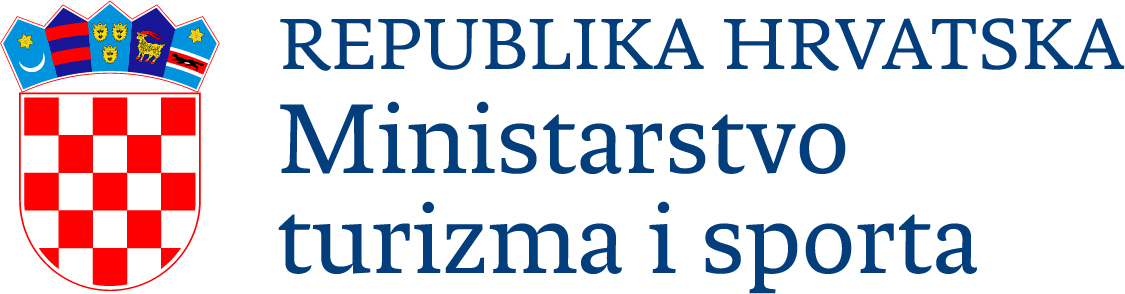 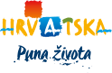 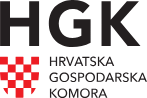